UNDERSTANDING THE VISION
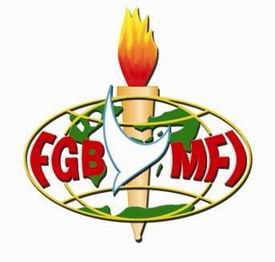 FGBMFI SW7
1
[Speaker Notes: EFFECTIVE – Adept, capable, competent, effectual, efficacious, efficient, fruitful, potent, productive, proficient, serviceable, trenchant, useful. ANT: Fruitless, incompetent, ineffectual, inefficient, nonproductive.]
THE ROOT WORD
Hab 2:1-  What's God going to say to my questions? I'm braced for the worst. I'll climb to the lookout tower and scan the horizon. I'll wait to see what God says, how he'll answer my complaint. 

Hab 2:2-  And then GOD answered: "Write this. Write what you see. Write it out in big block letters so that it can be read on the run. (MSG)
WHO HAD A COMPLAINT? WHO RAISED THE QUESTION? WHO GOT THE ANSWER?
A businessman who 
Had a commitment to reach souls for Christ
Knew that God was relevant in the market place
Could see that serious Businessmen needed to hear the Gospel
Could see that serious businessmen had challenges as to how to witness for God, grow their Christian lives and testimonies while living as we do in the market place.
Demos Shakarian
WHAT ARE OUR OBJECTIVES?
For Members to 

Understand the vision better

Know how to run with the Vision 

Have results to show for running with the vision
WHAT IS THE FGBMFI VISION?
“Vast Global Movement of Laymen, comprising millions of men being used mightily by God to bring this last great harvest through the outpouring of God’s Holy Spirit before the return of the Lord Jesus Christ”
WHAT DOES THE VISION SAY?
Vast Global Movement of Laymen
Every man, all races, and diverse cultures
Once Spiritual dead, but made alive in Jesus
Delivered and set free
Filled with the Power of the Holy Spirit
Ordinary men made extraordinary by the Holy Spirit to reach and minister to other men
WHO WE ARE
Fellowship of Christian Laymen – Businessmen and Professionals
Fishers of men in the market place
Part of a very important body that provides a wonderful place to find and experience a better kind of life
WHO WE ARE NOT
A church or another denomination

A social organisation

A bless me club

Association of Pastors
WHAT IS OUR MISSION?
To reach men in all nations for Jesus Christ 
To call men back to God
To help believers to be baptized in the Holy Spirit and to grow spiritually
To train and equip men to fulfil the Great Commission
To provide opportunity for Christian fellowship
To bring greater unity among all people in the body of Christ
WHAT METHODS DO WE EMPLOY?
UNIQUE METHODS

Testimonies
Meal functions
FGBMFI Voice
Strategic meeting places (Hotels, Restaurants, Eateries, Palaces)
Prayers
Professionally packaged and run meetings
Ministration to the needs of the people – Salvation, Holy Spirit Baptism, Healing, Diverse miracles, etc.
WHERE DO WE EMPLOY OUR METHODS AND HOW?
In The Market Place – Professional fields and endeavors, Business Areas, Occupational Grounds

By Businessmen / professionals talking to other businessmen / professionals, colleagues / associates prospects at every opportunity

By using our occupations to demonstrate the Power of God.
WHAT RESULTS VALIDATE THE VISION?
MEETINGS-

Every meeting must produce harvest:

Souls (New Decisions, Rededication, and Holy Ghost Baptism)

Memberships (New Enlistments, Retentions, Recoveries)
WHAT RESULTS VALIDATE THE VISION? CONT’D
PROJECTS-

Voice
Airlifts
Strategic Outreaches 

REPORTS- 

Timely 
Accurate
Informative
WHAT RESULTS VALIDATE THE VISION? CONT’D
TRAININGS- 

Training new members
Retraining old members

CHAPTERS- 

New Chapters
Revival of ailing chapters
WHAT ROLE DOES A MEMBER PLAY IN THE VISION?
Runs with the vision. How?
Is an ambassador in the market place
Calls men back to God on a consistent  & continuous basis
Drives for membership consistently
Lives a regimented and disciplined Christian life
Attends Fellowship and other strategic meetings regularly
WHAT DO MEMBERS GAIN WHO RUN WITH THE VISION?
Makes you a member of a very important international organization in the centre of God’s will
Helps you grow spiritually and to develop an intimate relationship with God 
Enables you to find favour with God and man
Provides you unfettered opportunities for service to God and man
Creates opportunities for you to be a blessing and to be blessed
WHAT DO MEMBERS GAIN WHO  RUN WITH THE VISION? CONT’D
Provides you mentorship & modelling opportunities
Enables you to develop strong marital ties and healthy relationships
Gives you access to new local and international network of friends and business associates
Makes you part of the men without boundaries
Equips you to grow your business and or career
FINAL WORD
THIS VISION IS GOOD 
IT’S FROM GOD
IT CHANGES LIVES 
IT INSPIRES 
IT LIBERATES

BE A PART OF IT

THANK YOU